ACTIONS FOR NG MARKING ( K0PG )
Supplier: Saptagiri Industries.
Operation: Press shop / Machine shop
Implementation Date: 22.09.2022
AFTER
BEFORE
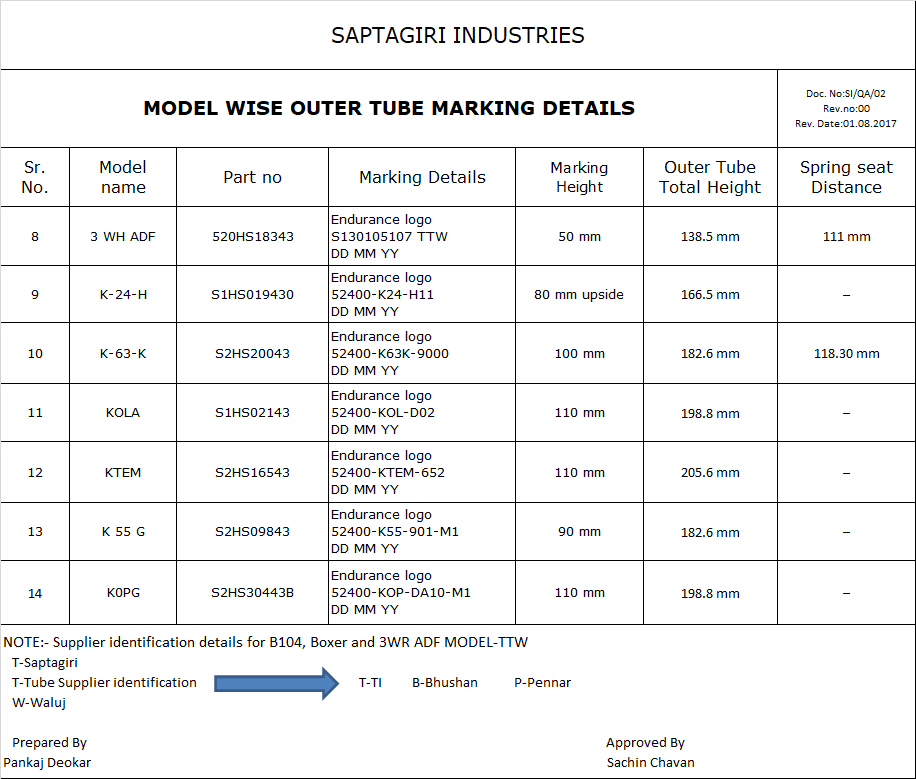 Problem/Present Status:  Marking letter 'P' observed v1ithincomplete marking & due to this letter 'P' observed as letter 'F'.
Broken punch replace with new one
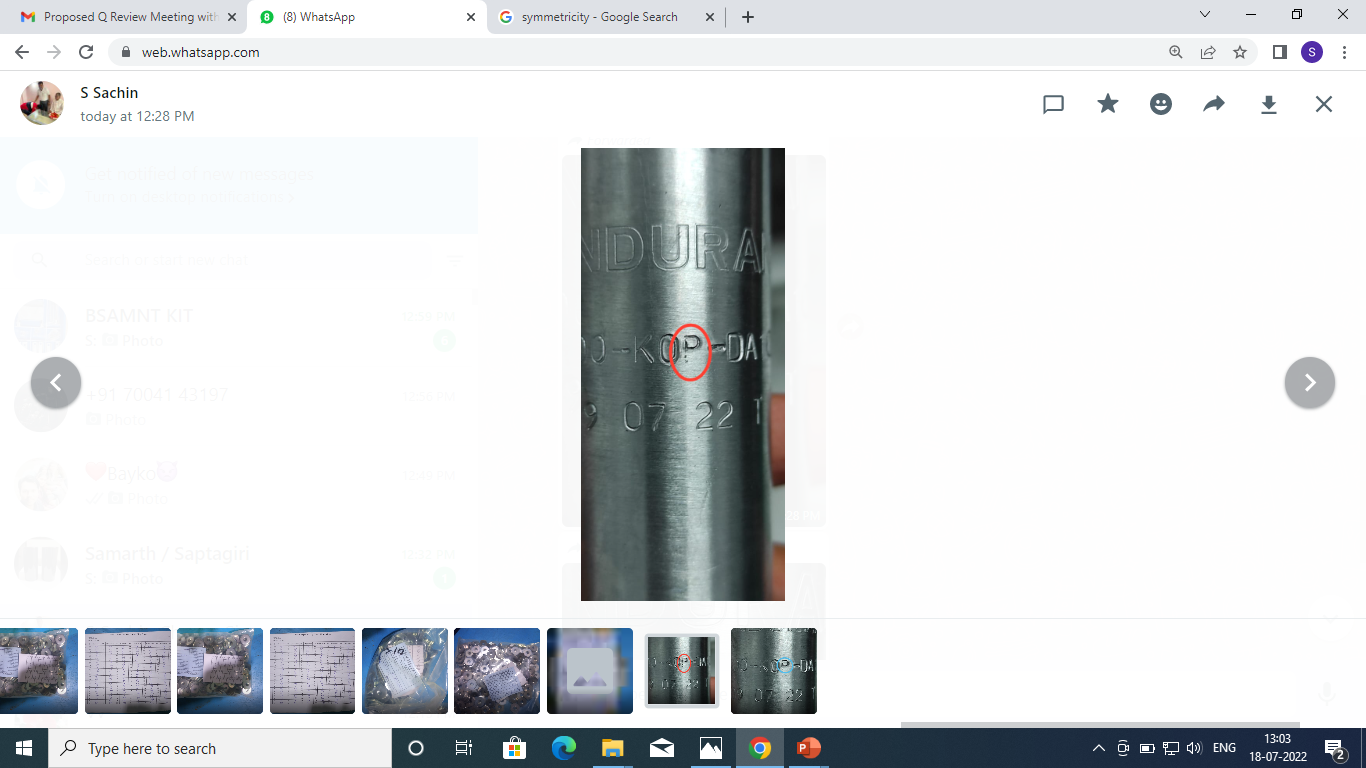 Material flow
Material flow
One point lesion made and display at work place
RM RECEIPT
RM RECEIPT
Marking letter 'P' observed v1ithincomplete marking & due to this letter 'P' observed as letter 'F'.
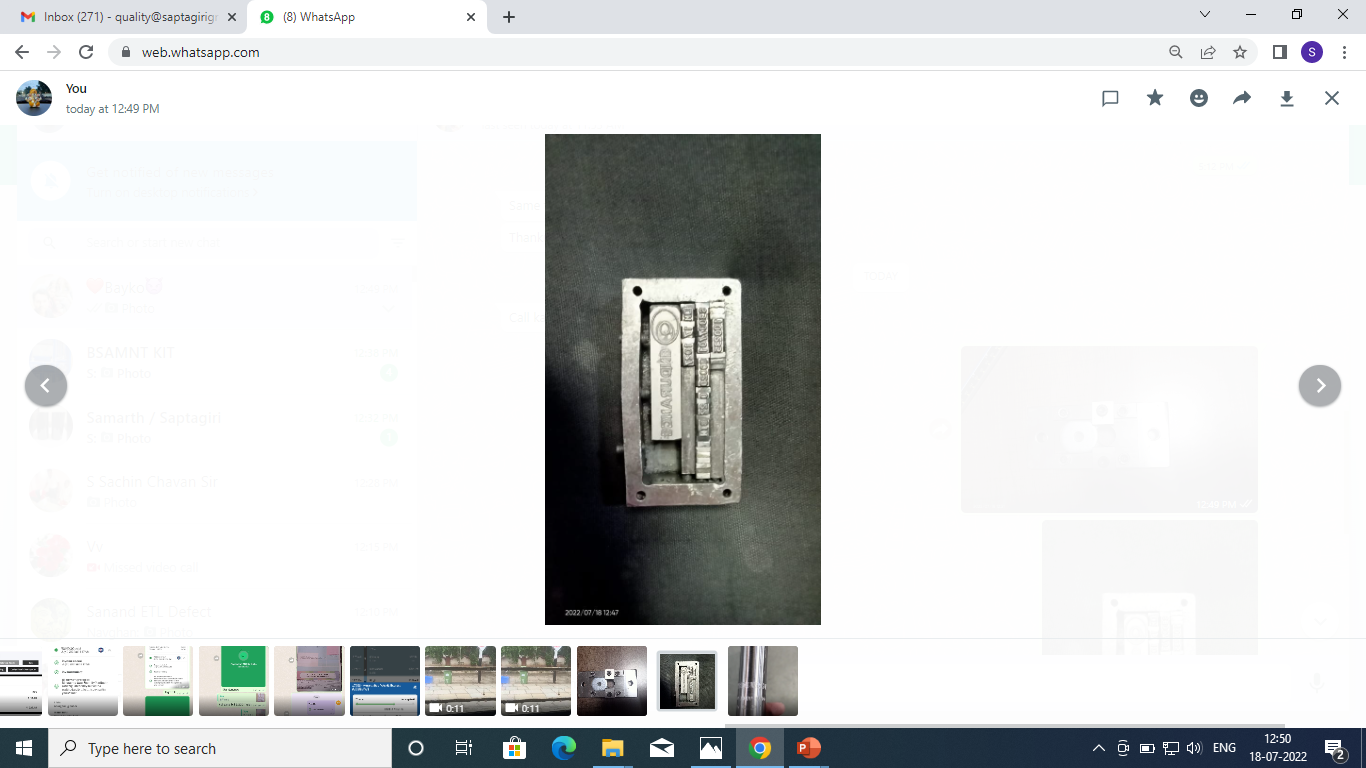 RM Inspection
RM Inspection
Aawareness training given to concern inspector and operator
Blanking
Cutting
“P” Letter punch broken in running operation
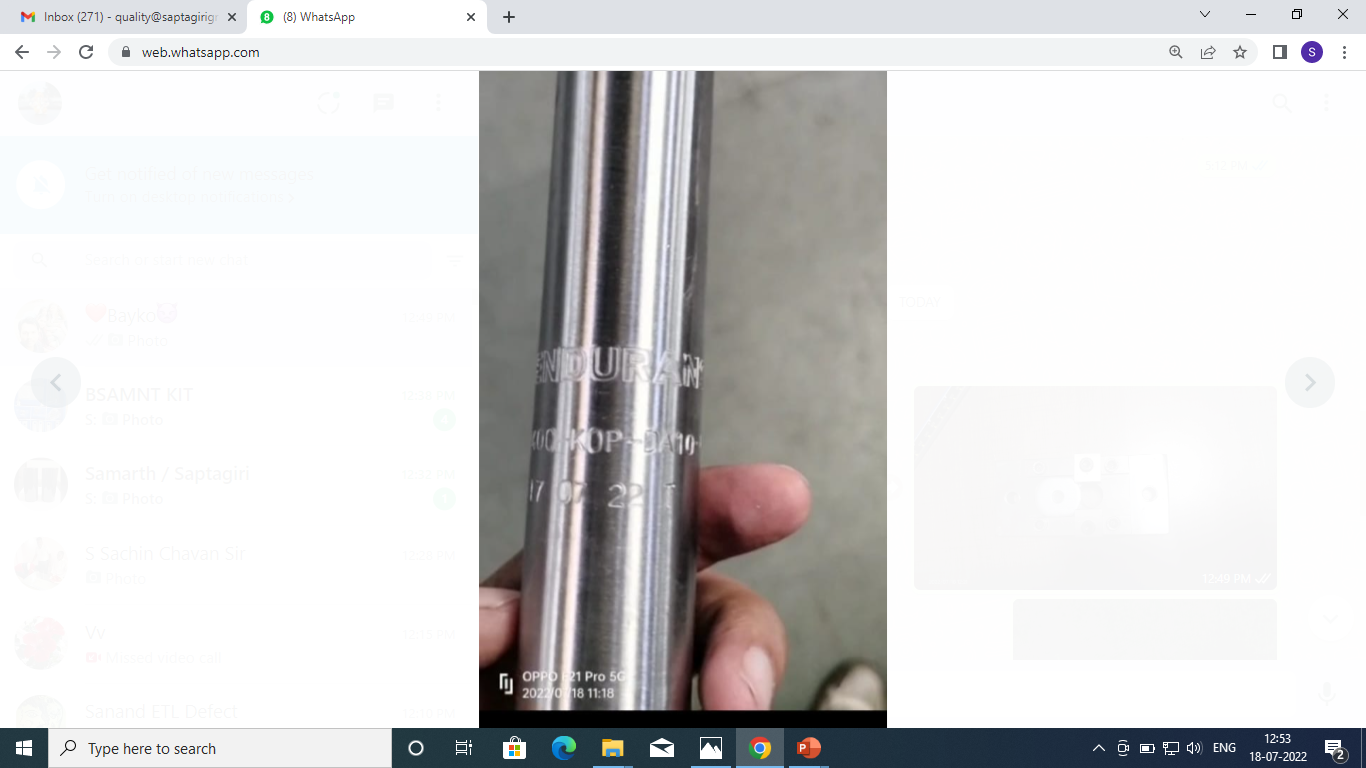 Final Inspector not aware
Both side chamfer
Both side chamfer
Buffing
Buffing
Marking
Marking
Final Inspection
Final Inspection
Packing
Packing